Literacia Financeira para Famílias
Formação de Formadores Módulo 6

Criar e utilizar recursos digitais
Resultados da Aprendizagem: Criar e utilizar recursos digitais
Resultados da Aprendizagem: Os participantes poderão:

Considere os benefícios e desafios da utilização de recursos digitais
Explore alguns recursos digitais
Módulo 2  Plano Visual para a sessão
Utilização e criação de recursos digitais
Resultados da Aprendizagem
Quebra-gelo
Motivação e aprendizagem digital
Introduzir uma sala de fuga
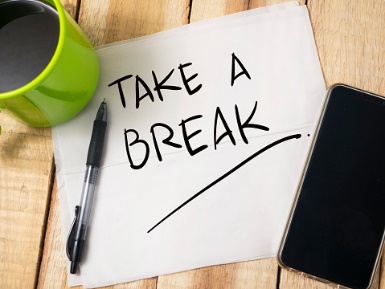 Criar a sua própria sala de fuga
Ver a App do Money Matters
Fim
Atividade M6.1  Quebra-gelo  Desenhe como se sente!
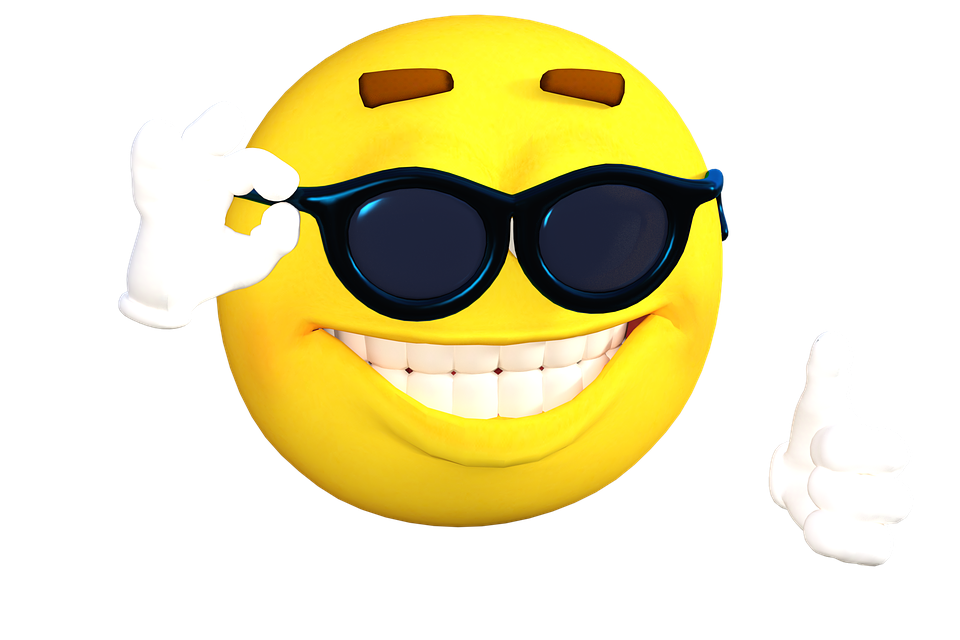 Como se sente hoje?? 


Online: Quadro-branco Offline: Desenhe-o!
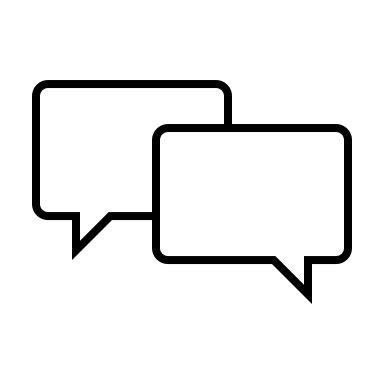 Atividade M6.2 Utilização de recursos digitais
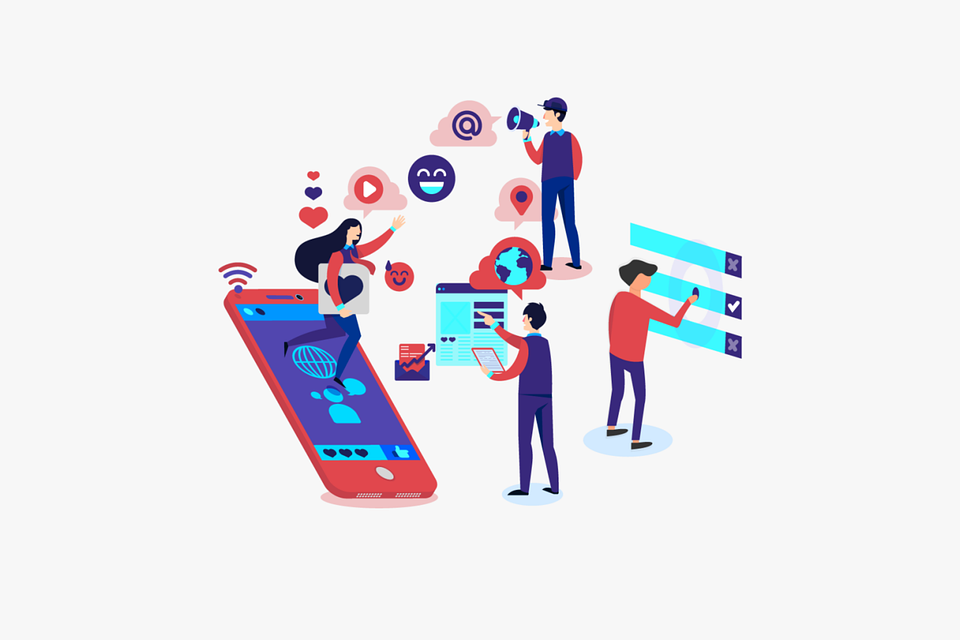 Como e que recursos digitais poderiam ajudar os indivíduos a melhorar a sua capacidade de literacia financeira e acelerar a sua aprendizagem?
Criação de recursos digitais, por exemplo, um Quiz (questionário)
Um recurso digital útil para avaliar a aprendizagem é através da criação de um quiz. Quizzes online podem ser criados através de uma multiplicidade de plataformas online, incluindo:

Google Forms 
Socrative
Kahoot 

Quizzes ajudam na concentração, identificam lacunas no conhecimento, constroem confiança e ajudam os alunos a reter informação.
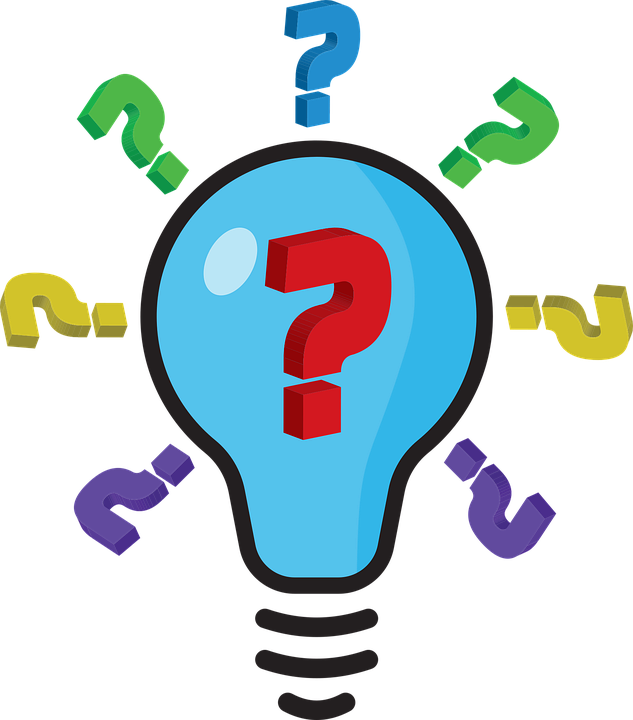 Criação de Recursos Digitais, por exemplo, um vídeo
A introdução de recursos de vídeo ricos em meios de comunicação pode facilitar a aprendizagem visual. Os vídeos podem demonstrar habilidades e falar sobre tópicos de forma envolvente. Pode criar vídeos online através das seguintes plataformas: 
PowToon
Animoto
Canva

Os vídeos tendem a criar oportunidades de discussão, envolvimento e reflexão em ambientes de aprendizagem.
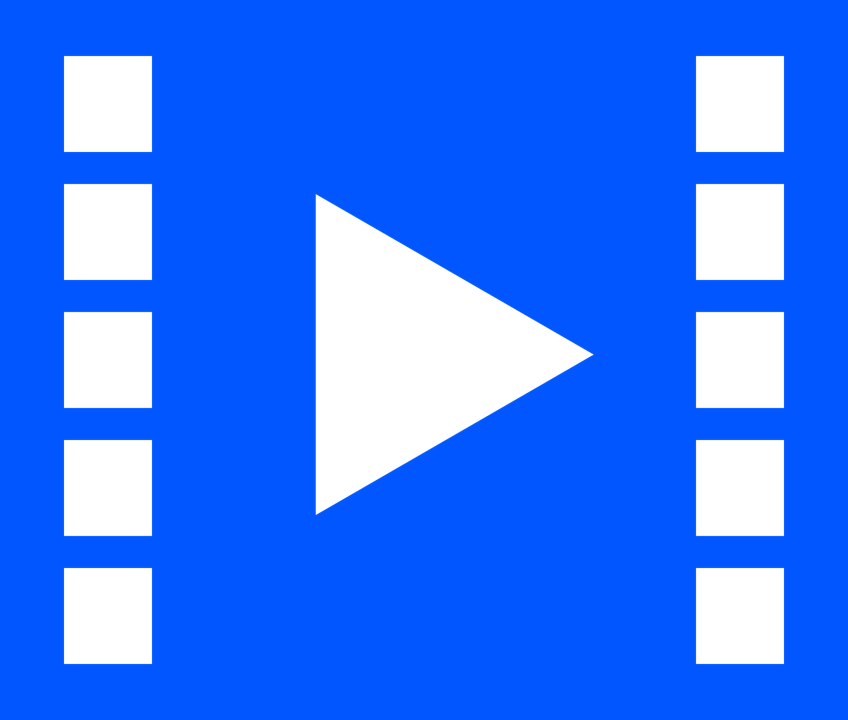 Misturada, aprendizagem virada
Modelos de aprendizagem digital motivacional
Os modelos de aprendizagem podem promover o envolvimento dos alunos e podem motivar os indivíduos a tornarem-se mais informados financeiramente.
 
Os modelos de aprendizagem diferenciam com os grupos-alvo.
Modelos de Aprendizagem
Online, instrução ao vivo
Instrução presencial
Aprendizagem baseada em tecnologia
Usar recursos digitais como um "Acelerador de Aprendizagem"
3) Colaboração
Desenvolvimento de pensamento de alto nível, comunicação, autogestão e capacidades de liderança.
1) Aprendizagem Mista 
Permite que os alunos se envolvam com o material ao seu próprio ritmo.
2) Personalizado
Ao compreender as necessidades de cada aluno, pode direcionar as áreas que requerem foco.
Seguem-se três abordagens para a utilização de recursos digitais que podem apoiar a efetiva prestação da educação financeira:
Benefícios da aprendizagem digital:
Construir competências do século XXI.
Ambientes de aprendizagem aberta para além da sala de aula física.
Ganhar interesse e curiosidade dos alunos através da aprendizagem baseada em inquéritos. 
Desenvolver competências de aprendizagem eficazes autodirigidas. 
Facilita a aprendizagem personalizada.
Constrói interesse e auto-confiança.
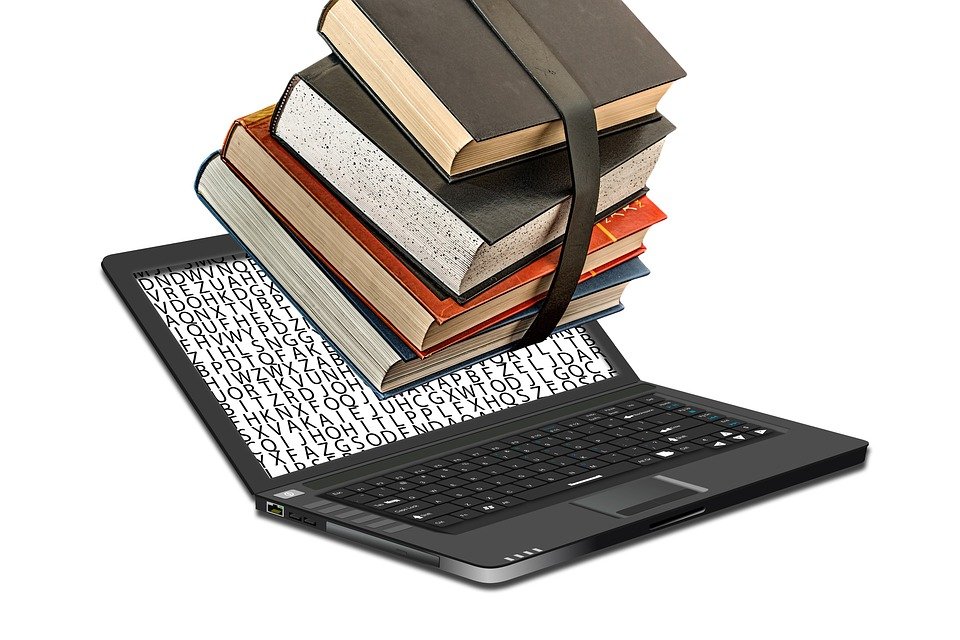 Desafios associados à utilização de recursos digitais
Ensinar através de recursos digitais para criar ambientes de aprendizagem não tradicionais. 

No entanto, é necessário estar consciente dos desafios que podem surgir para ultrapassar potenciais barreiras de aprendizagem.
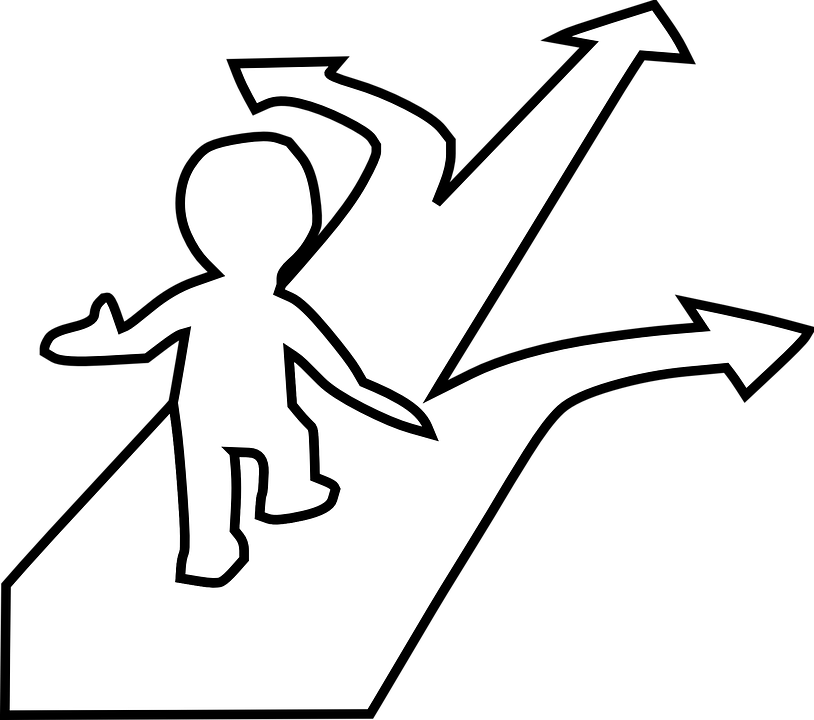 Atividade M6.3  Desafios associados aos recursos digitais
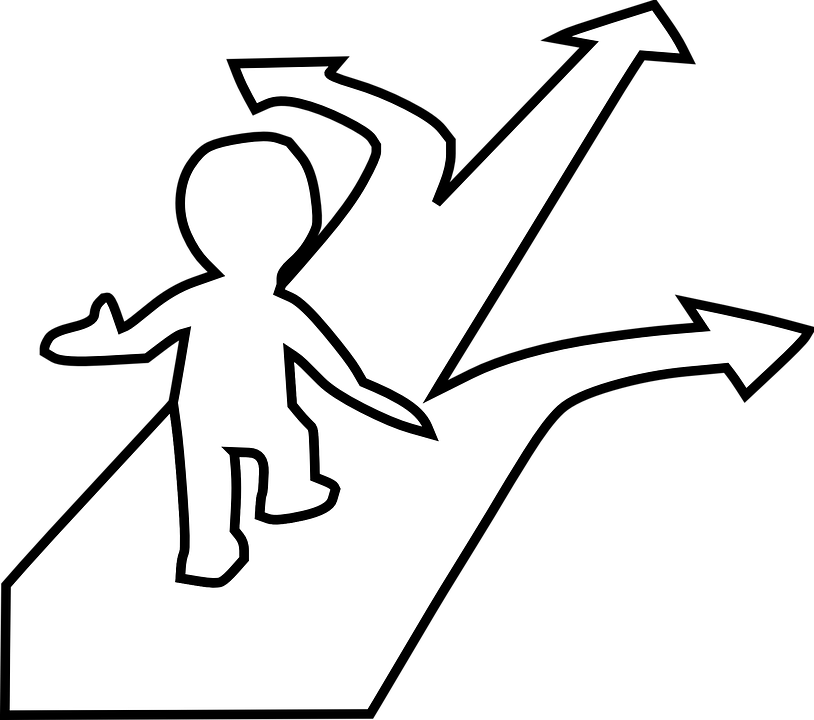 Que desafios pode enfrentar com os recursos digitais? 

Considere as configurações digitais online e offline…
Adaptação de conteúdo a um formato digital ou online (design de material, comprimento de classe, etc.)
Desafios associados aos recursos digitais
Adaptar:
Encontrar novas formas de se envolver e motivar os alunos.
Envolvimento:
Sentir-se competente para ensinar através de tecnologias digitais.
Execução:
Abordar e superar uma possível falta de competências digitais entre os alunos.
Melhorar competências digitais:
Considerar questões de proteção de dados pessoais num ambiente digital.
RGPD:
Atividade M6.4 Recursos de aprendizagem digital – Introdução de uma sala de fuga
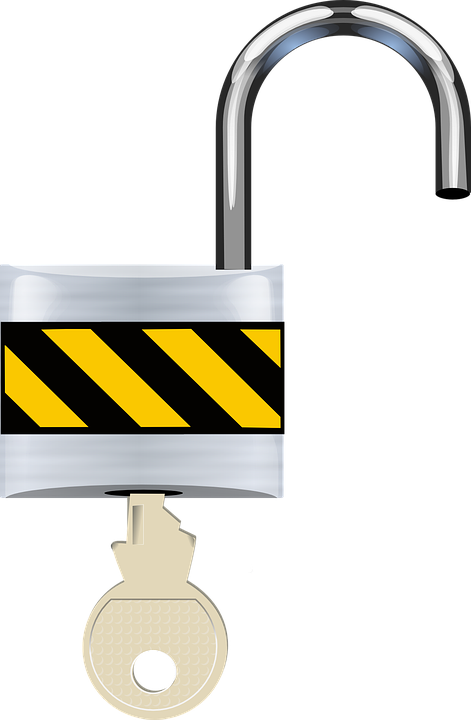 Identifique quaisquer recursos digitais que tenha usado para ensinar literacia financeira

Vamos dar ver as salas de fuga do Money Matters: 
Money Matters - Interplanetary Interchange Digital Escape Room
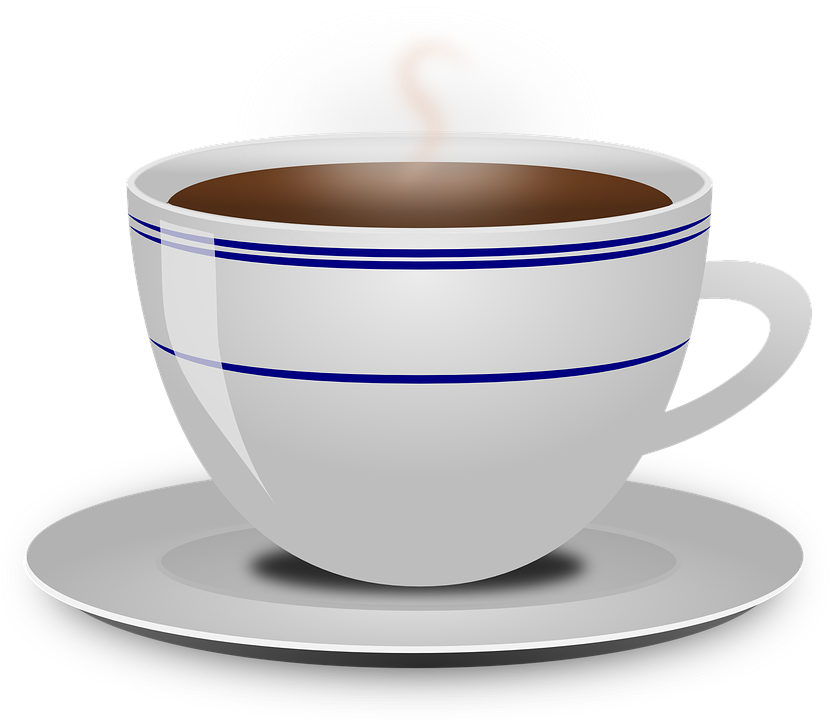 Pausa para chá e café
Criação da sua própria Sala de Fuga Digital
Uma Sala de Fuga Digital compreende uma série de mini-jogos ligados, desafios, perguntas e puzzles para os alunos responderem. É uma experiência online imersiva.

Trabalham na mesma base que uma "Sala de Fuga", onde os alunos precisam de pensar de pé para resolver desafios e fugir. Isto é simulado através de um cenário online.

A sala de fuga digital é frequentemente apresentadas usando 
Google Forms   Creating a Digital Escape Room
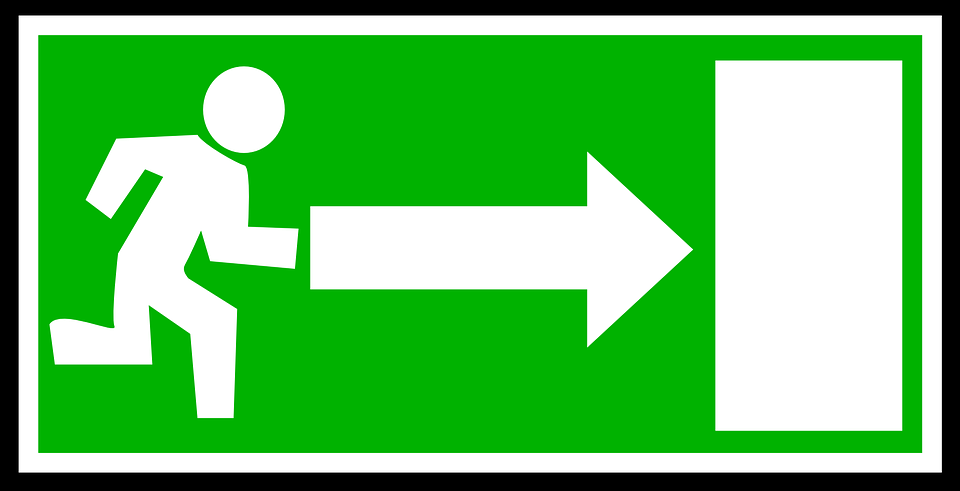 Atividade M6.5  Criação da sua própria Sala de Fuga Digital
Passo 1: Divide em grupos de 2 ou 3 pessoas.
Passo 2: Escolha entre um dos seguintes tópicos: 

Planeamento financeiro.
Gestão da dívida. 
Lidar com instituições financeiras. 

Passo 3: Criar uma Sala de Fuga Digital com 3 desafios. 
Passo 4: Partilhar com o grupo.
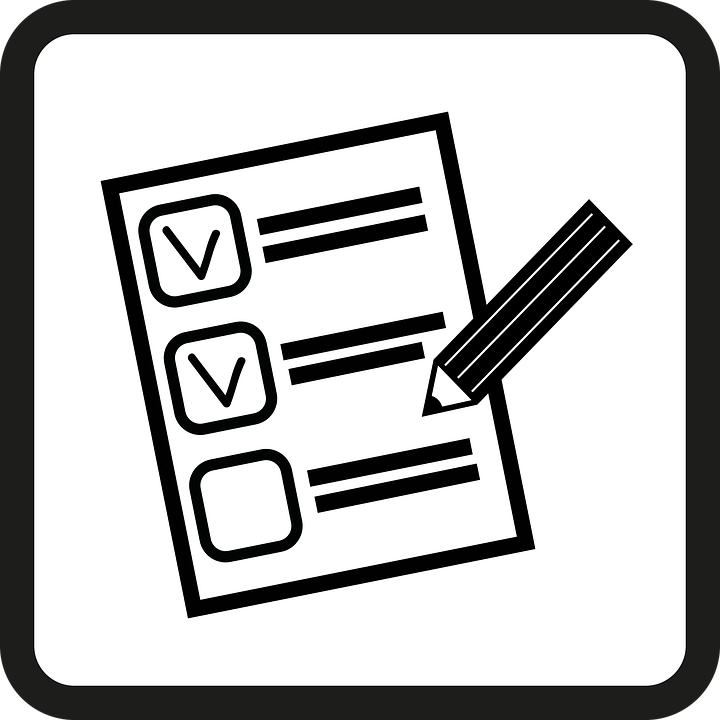 This Photo by Unknown Author is licensed under CC BY-SA-NC
Atividade M6.6   Ver a app do Money Matters
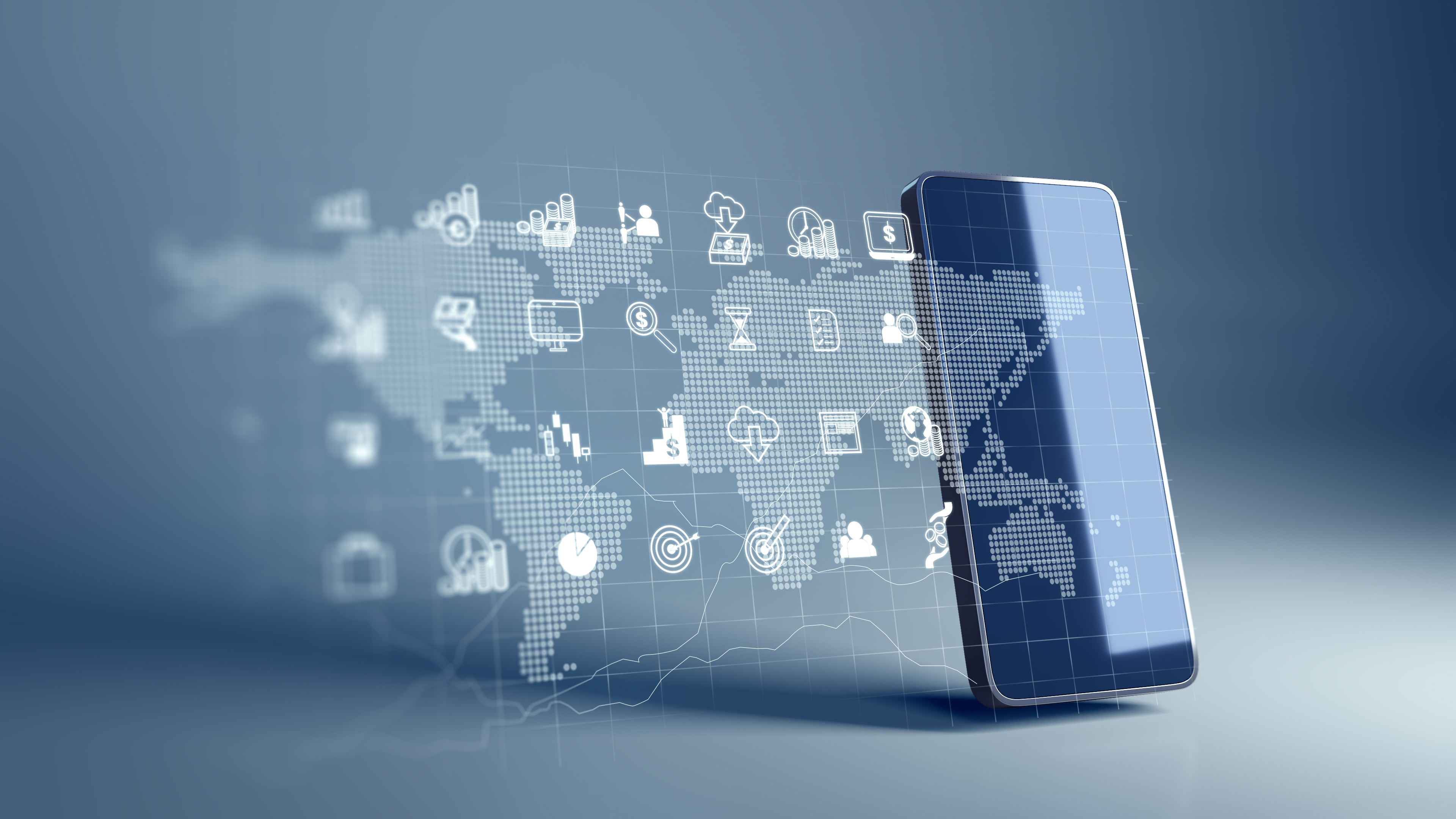 Este é um recurso digital que explora:
vocabulário financeiro
 planos de poupança 
orçamentação
links para recursos de gestão financeira e de ajuda
Como pode usar os recursos digitais dos assuntos monetários?
Para a Juventude
19 aos 25 anos



App para telemóveis incentivar os alunos a desenvolver planos financeiros  para responder a situações financeiras

Um planeamento do orçamento pessoal ou familiar

Links para locais agências de apoio
Para pais
e Tutores



Um programa de formação 
visar combater a literacia financeira utilizando uma abordagem baseada em workshops

Apoio para pais e encarregados de educação para usar o modelo de aprendizagem familiar
Para crianças
6 aos 12 anos


12 edições mensais de banda desenhada temática
 Cobrir alguns bons princípios básicos financeiros
Para adolescentes
 13 aos 18 anos



Seis Salas de Fuga Educativa Online recursos de aprendizagem baseados em desafio

Os seus cenários estarão relacionados com gestão financeira eficaz
[Speaker Notes: Delete]
Considerações
Nas suas sessões de ensino pode utilizar os recursos digitais money matters ou criar os seus próprios recursos para envolver os seus alunos na construção de competências de literacia financeira:

Em primeiro lugar, descubra quais as ferramentas digitais que são melhores para si e quais as que irão apoiar a sua formação.  

Em segundo lugar, as utilizações específicas dos recursos variam. Alguns irão agilizar processos, facilitar atividades ou criar espaços educativos virtuais.

Em terceiro lugar, estes recursos podem tornar os processos de aprendizagem mais divertidos para os participantes.
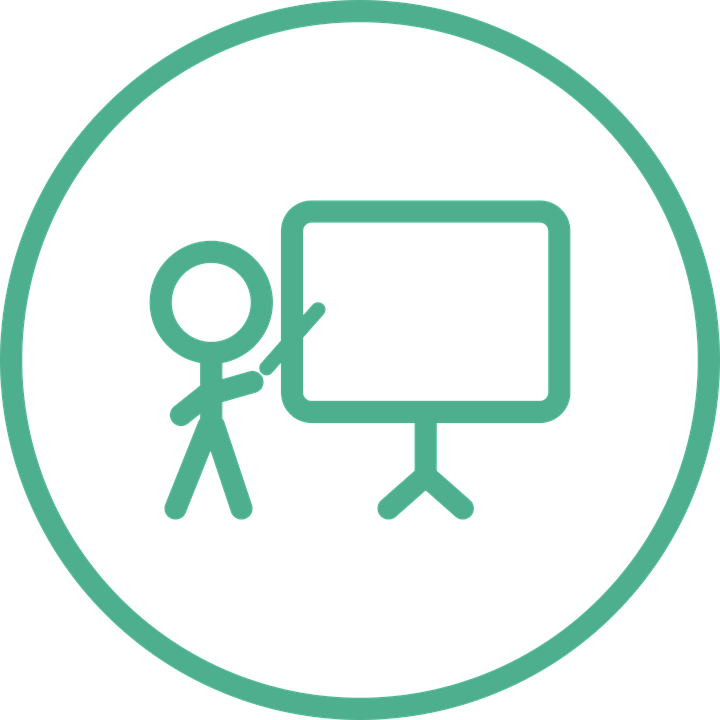 Tarefas de autoestudo:
Tenha a oportunidade de criar os seus próprios recursos de aprendizagem digital – um quiz online, uma sala de perguntas ou uma sala de fuga.
Vá à Biblioteca de Literacia Financeira online para completar os distintivos Digitais para o Módulo 6.
Um inquérito de formação final será enviado para completar.
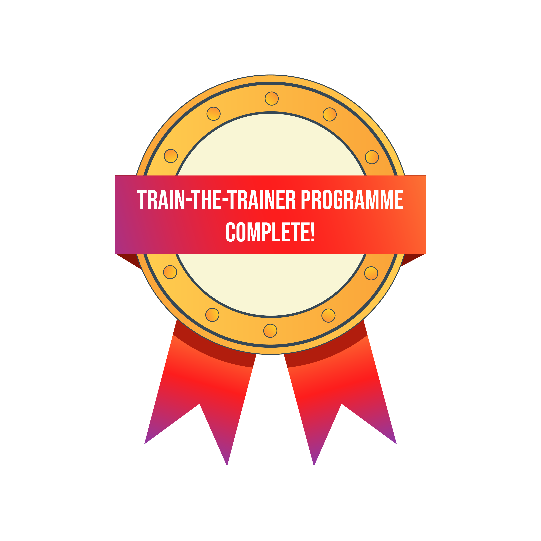 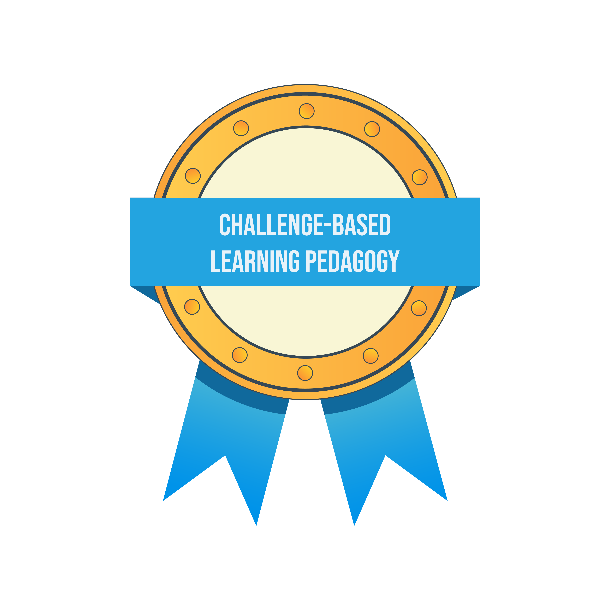 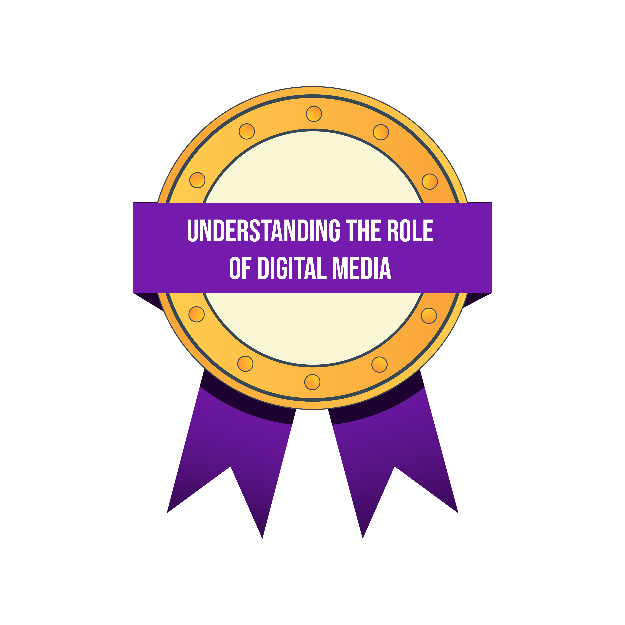 Obrigado por estar presente, esperamos considere útil.